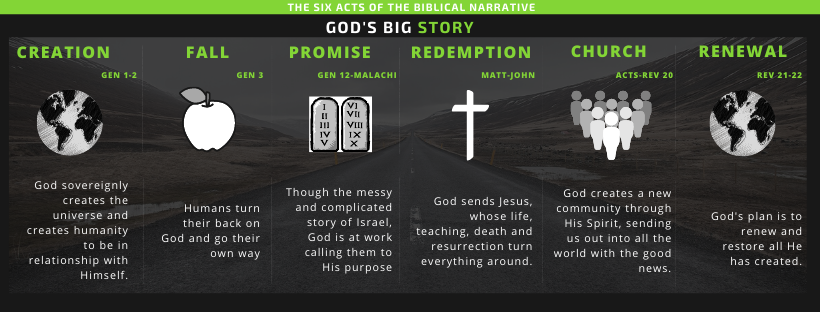 Act One (Genesis 1-2): Creation
The introduction: provides us with the essential background information
Where the story takes place
What God is like
What human beings are like

A polemic or critique of alternate narratives 

A doxology or call for response
Act Two (Genesis 3-11): Fall
Reveals the crisis that requires resolution
Autonomy and idolatry

The consequences of sin: broken relationships	
Between God and humanity
Within humans
Between humans
Between humans and creation

Introduces the antagonist
Act Three (Genesis 12-Malachi): Promise
The main drama of the story:
Tension between God’s faithful promise and his people’s faithless sin

Pentateuch (Gen-Deut)
Abraham: God’s blessing through a people for all people
Exodus: God’s redemption of his people for his purpose
Torah: People’s response and demonstration
Act Three (Genesis 12-Malachi): Promise
Prophets
Former (Josh-2 Kings): God’s faithfulness and his people’s faithlessness
Latter: (Isaiah-Malachi): Call to loyalty, justice, judgment and hope

Writings
Wisdom (Job-Proverbs): Living life well
Poetry (Psalms, Song, Lam): Enacted worship
Act Four (Matthew-John): Redemption
The climax and turning point
Jesus’ life, death and resurrection fulfil the OT 

Jesus’ life and ministry
Incarnation: God with us
Invitation: follow me
Kingdom: now and not yet
Act Four (Matthew-John): Redemption
Jesus’ death
Victory over evil
Ransom from slavery
Sacrifice for sin

Jesus’ resurrection
Death defeated
New life available now
Act Five (Acts-Rev 20): Church
The resolution: where the implications are lived out

The early church
Birthed by the Holy Spirit
Sent out to the ends of the earth
No divisions between people
Encouragement to live out in practice

The church throughout history
Where we find ourselves in the story now
Act Six (Rev 21-22): Renewal
The new beginning: restoration of all the things

The end of the age
Jesus returns
The dead are raised
Judgment for all
Evil defeated

The renewed creation
The glory and healing of the nations
The presence of God forever
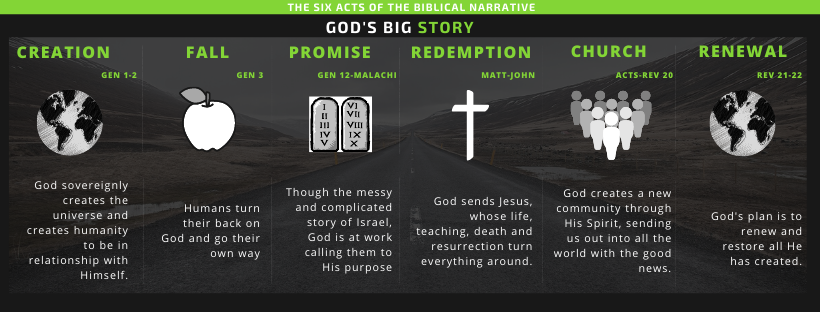 Criticisms of Missio Dei
Triumphalism: “our mission = God’s mission”

Vagueness: “anything can be mission”

Passivity: “God will do it”
A trinitarian grounding of mission
Sending by the Father
Based on his character and purposes

Sending of the Son
Jesus himself is the good news

Sending in the Spirit
Empowered by him
Therefore mission belongs to God and is lived out by his community in communion with him
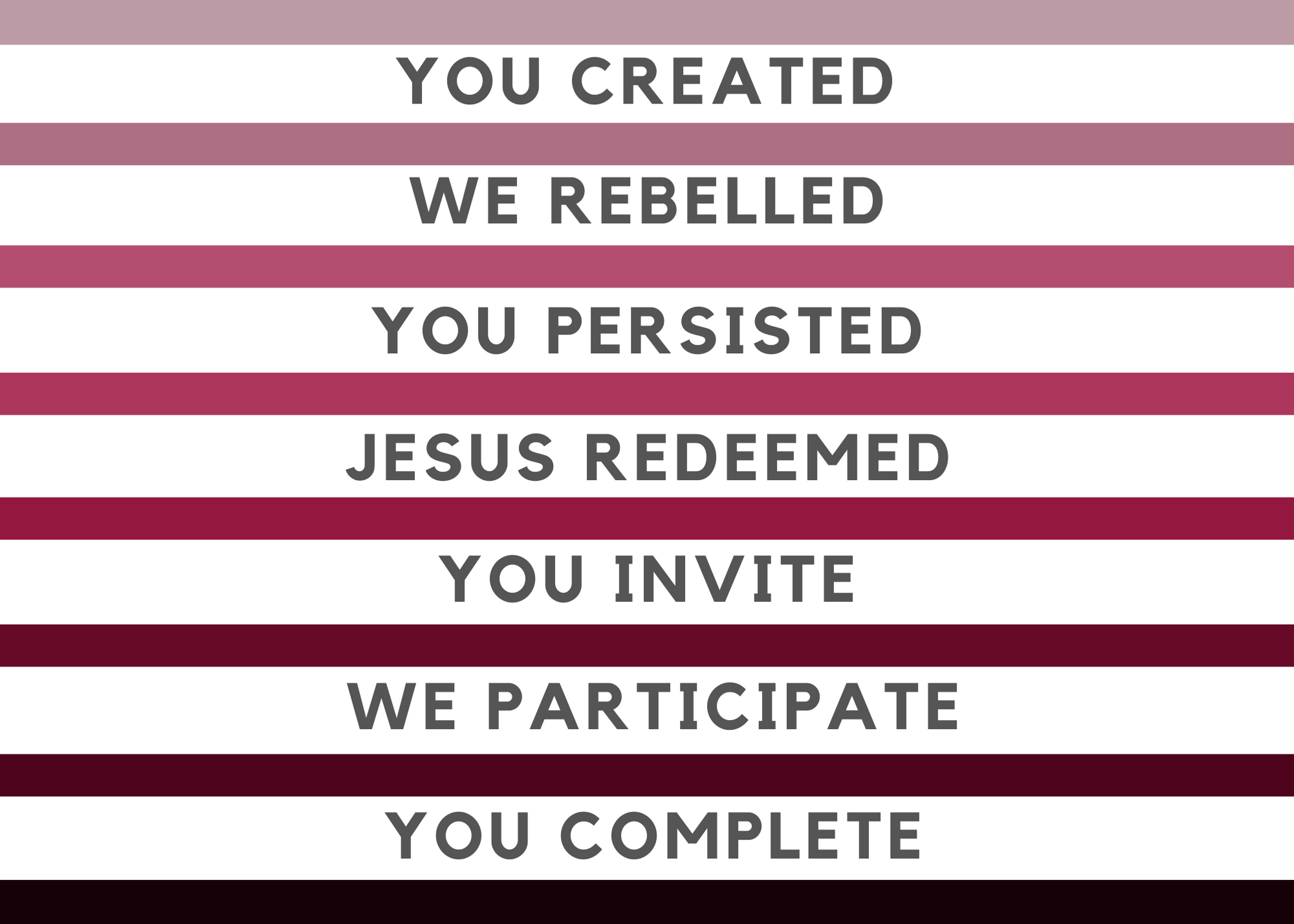